Spectral Forest
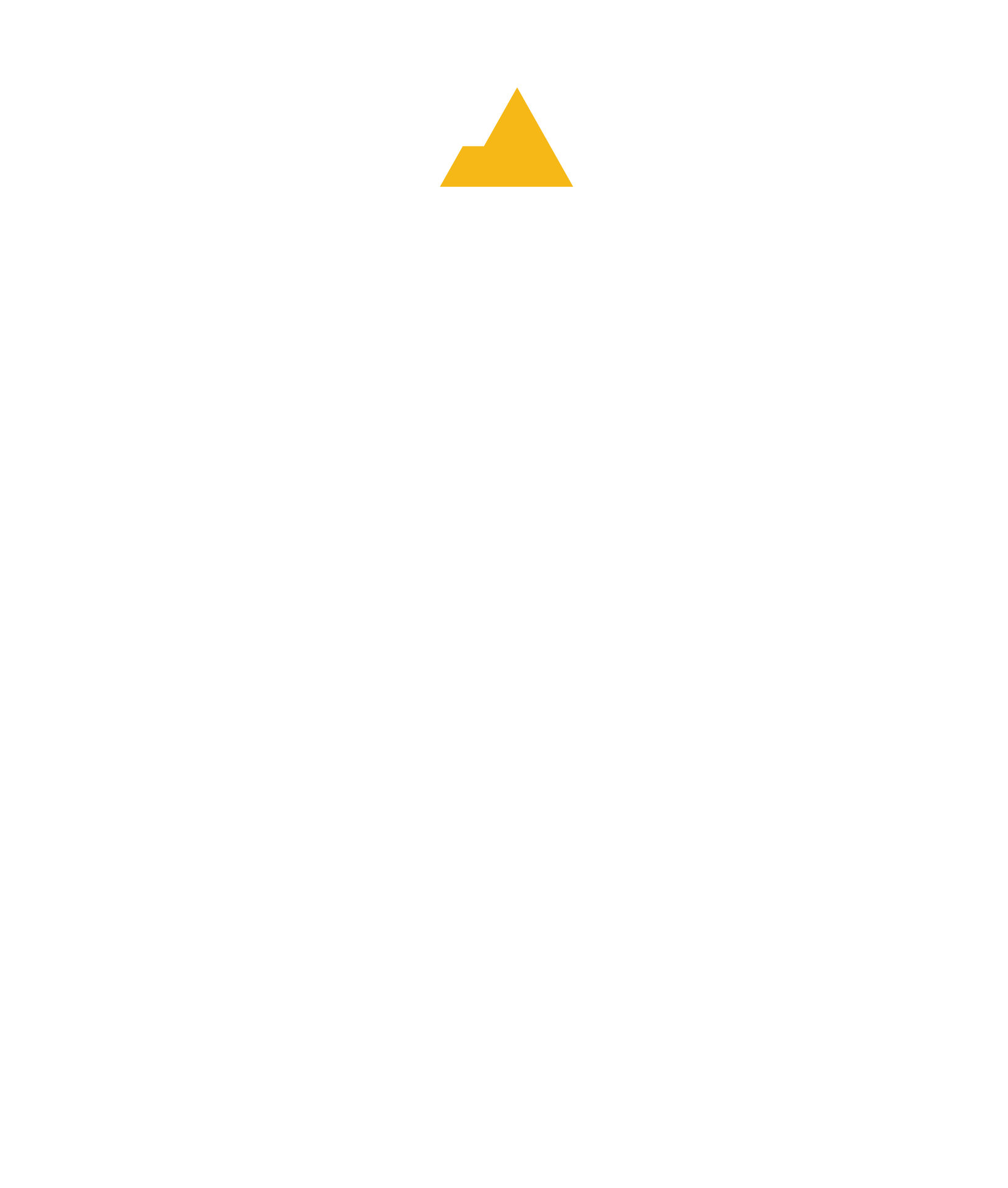 Benjamin Reed, Hayden O'Reilly, Manolo Ortiz
School of Engineering, Informatics, and Computer Science, Northern Arizona University, Flagstaff, AZ 86011
Specifications
Introduction
Concept
The health and diversity of plants in a forest can be determined by the condition of the forest, which can also serve as an indication of plant diseases and fire hazards. However, traditional methods of measuring forest health can be cumbersome, time-consuming, and require significant labor. This highlights the need for a system that can evaluate forest health with minimal effort and waiting time.
The main goal of this project is to develop and calibrate a spectrometer that can evaluate the general health of forests. The device will enable researchers to capture and store spectral image wavelengths that can be utilized to determine the condition of plants and trees. By having remote data-capturing features, the device will eliminate the necessity for physical presence during data collection.
A spectrometer is a scientific instrument that measures electromagnetic radiation from visible to near-infrared wavelengths. It has many uses in scientific research, including monitoring plant health and analyzing chemical composition.
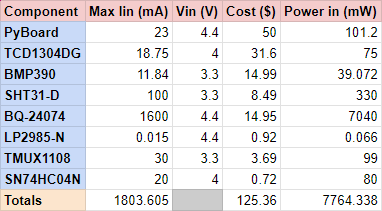 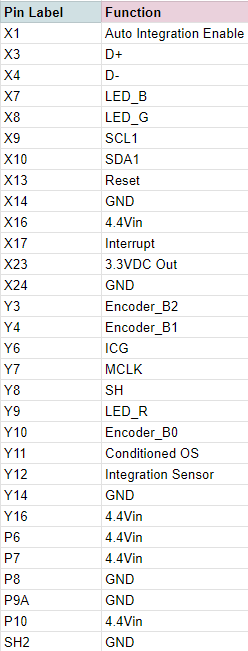 Final dimensions of the three thermally isolated PCBs are being refined in tandem with the ME team we are working with. 

The design is centered around the optical assembly, which will focus gradated and columnated light onto the Linear Array. (Toshiba TCD1304DG). 

A hyperspectral response curve provided Linear Array for wavelengths in the Near Infrared (NIR) range, but will include design space for a second chip in future developments to for added range in hyperspectral responsivity.
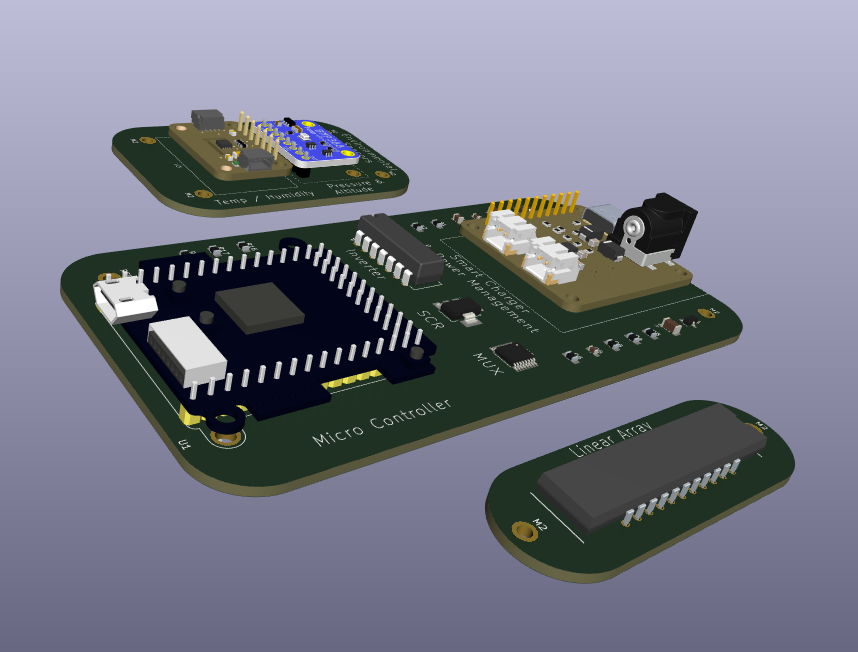 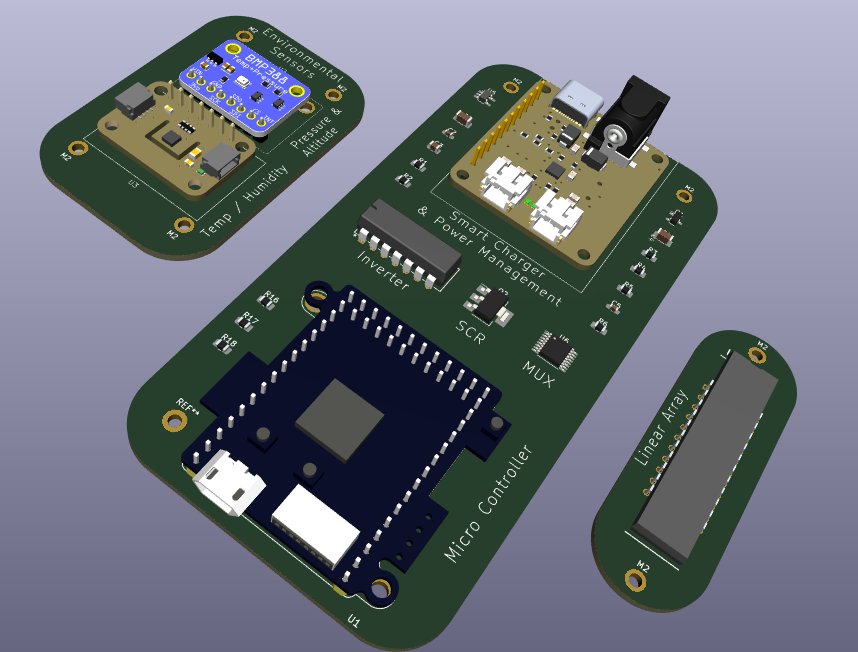 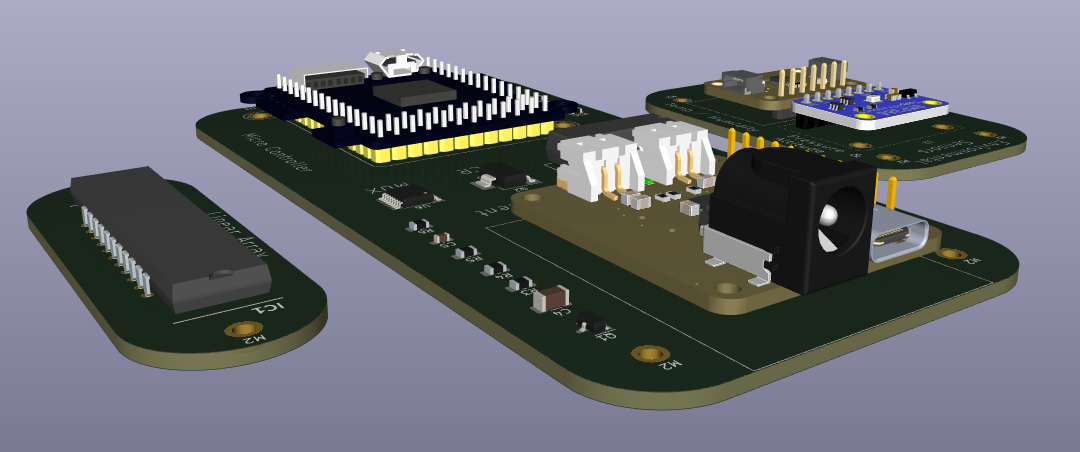 Table 2: Specs of each individual component are listed for absolute maximum ratings. The actual spectrometer will typically not run at these ratings, but it is built for them to ensure it does not overload.
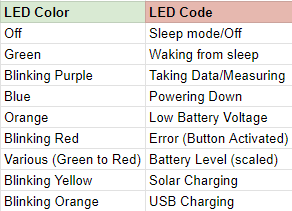 Figure 1 - Spectrometer Electronics:
Linear Array, Environmental Sensors, & Control / Power PCBs
Goals & Requirements
Function & Behavioral Analysis
Measure hyperspectral range from 350 nm to 1000 nm at minimum.
Design spectrometer electronics to seamlessly integrate with a custom-tailored Printed Circuit Board(PCB).
Must have a low-power mode that enables it to operate on battery power for at least five days.
Must be able to charge while running and have a self-sustaining power source. 
Must have a user interface to capture and save data in a CSV file format. 
Implemented Stretch Goals 
Auto-tune integration function.
Supplemental power via Solar Panel
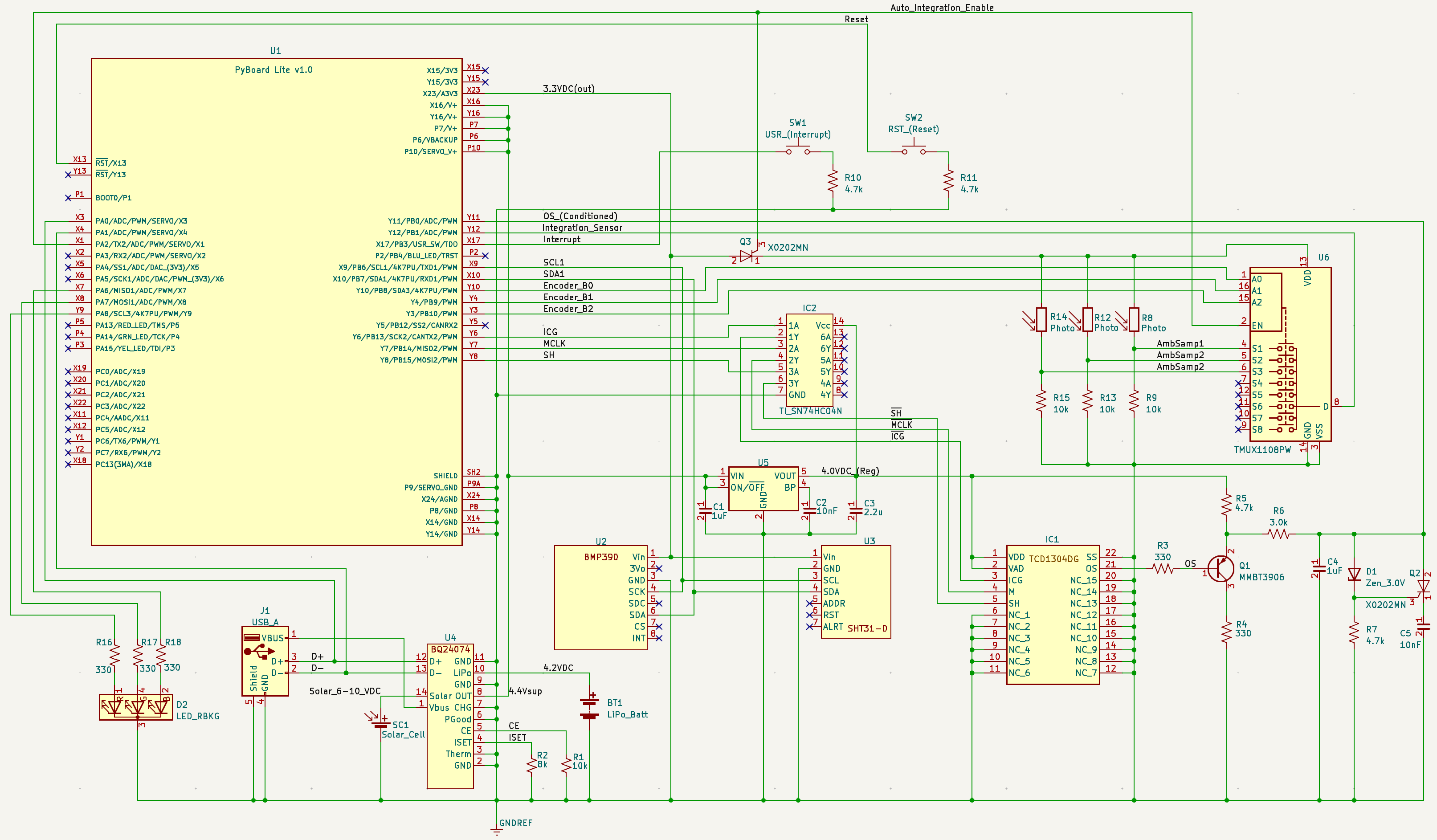 Table 1: Pin Labels represent pins used on the PyBoard as seen in the schematic, with each of their functions listed. Any pins not included have No Connection (N.C.).
Table 3: LED light patterns are included in hopes of making it more user friendly, giving color codes for certain states of the spectrometer.
References
[1]  J. R. Vanderveen, B. Martin, and K. J. Ooms, “Developing Tools for Undergraduate Spectroscopy: An Inexpensive Visible Light Spectrometer,” Journal of chemical education, vol. 90, no. 7, pp. 894–899, 2013, doi: 10.1021/ed300396x.
[2]  N. Savage, “Spectrometers,” Nature photonics, vol. 3, no. 10, pp. 601–602, 2009, doi: 10.1038/nphoton.2009.185.
[3]  M. Faraji-Dana, E. Arbabi, A. Arbabi, S. M. Kamali, H. Kwon, and A. Faraon, “Compact folded metasurface spectrometer,” Nature communications, vol. 9, no. 1, pp. 4196–8, 2018, doi: 10.1038/s41467-018-06495-5.
[4] S. Meerdink et al., “Plant species’ spectral emissivity and temperature using the hyperspectral thermal emission spectrometer (HyTES) sensor,” Remote sensing of environment, vol. 224, pp. 421–435, 2019, doi: 10.1016/j.rse.2019.02.009.
[5] F. Thomas, R. Petzold, C. Becker, and U. Werban, “Application of Low-Cost MEMS Spectrometers for Forest Topsoil Properties Prediction,” Sensors (Basel, Switzerland), vol. 21, no. 11, p. 3927–, 2021, doi: 10.3390/s21113927.
Future Work
Finish designing the circuit board.
Integrate the optics and electronics to work in harmony.
Calibration and characterization of spectrometer response and accuracy in the usable temperature range of an outdoor environment.
Flight mode for areal stereoscopy while deployed on a drone.
In situ testing of unit.
Test for maximum runtime without "plugged in" charging.
A second linear array to include a hyperspectral response from 1000 nm to 2500 nm (Stretch Goal).
Toggleable Wi-Fi connectivity (Stretch Goal).
Figure 2 - Electrical schematics showing the three submodules of the spectrometer
Microcontroller running MicroPython and dual-core ARM processor selected to maximize the efficiency, control, and power consumption of the spectrometer electronics unit.
Power module will supply power intelligently by selecting other active voltage sources when available, to conserve and charge the lithium polymer battery.
Onboard expandable flash memory will store data points including:
NIR wavelengths
Temperature / Humidity
Barometric pressure / Altitude
Angle of inclination
The control and power modules will be housed in a separate chamber to isolate the optical assembly from temperature induced aberrations and noise.
A toggleable Auto Integration-Time module will change electronic shutter and readout time of the Toshiba Linear Array to adapt optimal exposure to current light conditions. This module will use no power while deactivated.
A tunable conditioning circuit to optimize and limit the analog output signal from the Toshiba TCD1304DG.
Acknowledgements
Dr. Alexander Shenkin, Assistant Research Professor.
Dr. Carlo da Cunha, Assistant Professor.
Christopher Edwards and the Space Grant Consortium.
John Hardy, GTA Mentor.
Engineering Department.
Spectral Forest
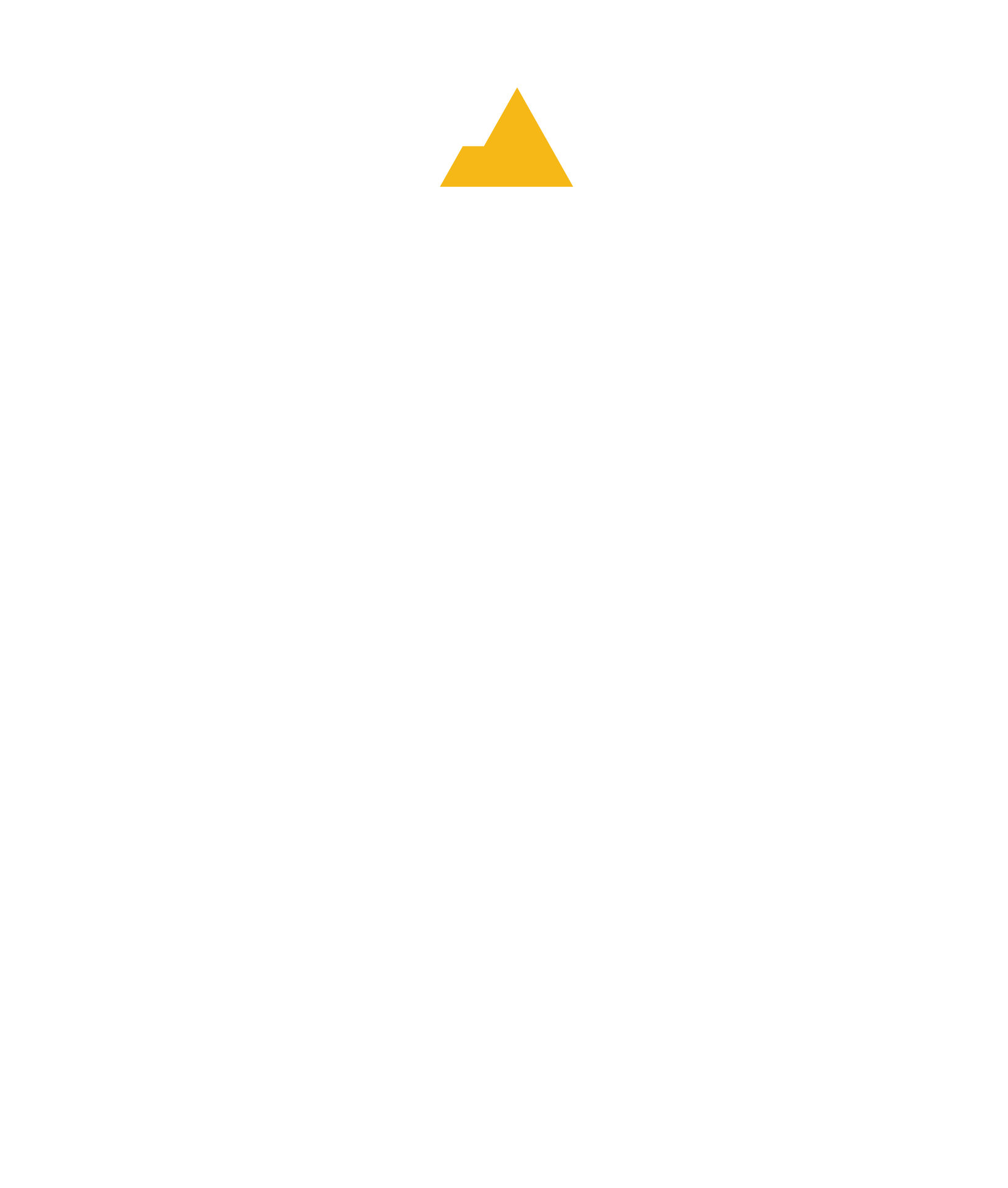 Benjamin Reed, Hayden O'Reilly, Manolo Ortiz
College of Engineering, Informatics, and Applied Science, Northern Arizona University, Flagstaff, AZ 86011
Introduction
Specifications
Function & Behavioral Analysis
The health and diversity of plants in a forest can be determined by the condition of the forest, which can also serve as an indication of plant diseases and fire hazards. However, traditional methods of measuring forest health can be cumbersome, time-consuming, and require significant labor. This highlights the need for a system that can evaluate forest health with minimal effort and waiting time.
The main goal of this project is to develop and calibrate a spectrometer that can evaluate the general health of forests. The device will enable researchers to capture and store spectral image wavelengths that can be utilized to determine the condition of plants and trees. By having remote data-capturing features, the device will eliminate the necessity for physical presence during data collection.
A spectrometer is a scientific instrument that measures electromagnetic radiation from visible to near-infrared wavelengths. It has many uses in scientific research, including monitoring plant health and analyzing chemical composition.
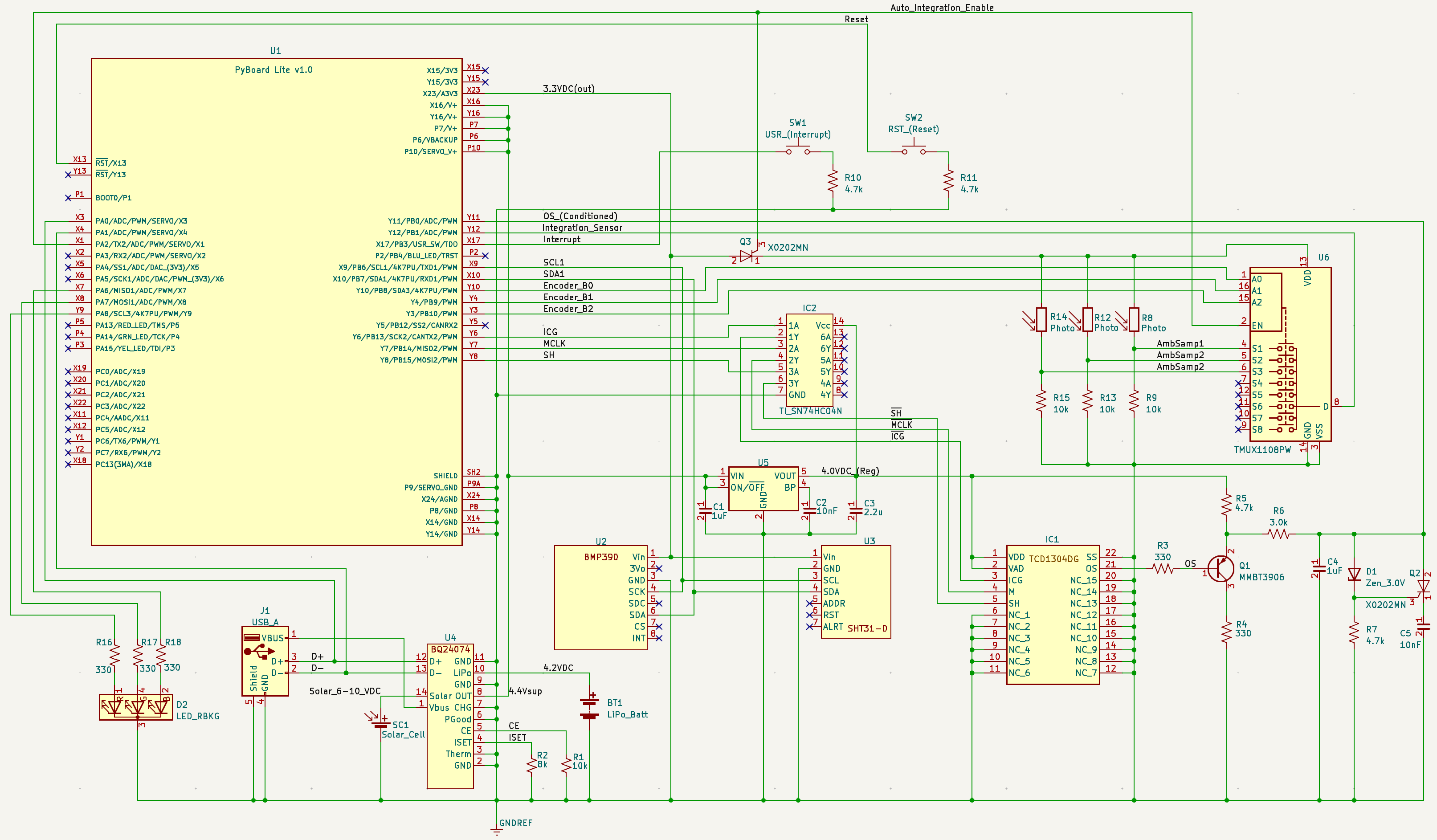 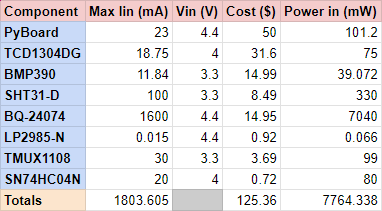 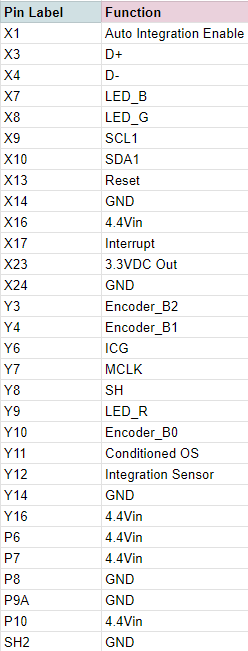 Table 2: Specs of each individual component are listed for absolute maximum ratings. The actual spectrometer will typically not run at these ratings, but it is built for them to ensure it does not overload.
Goals & Requirements
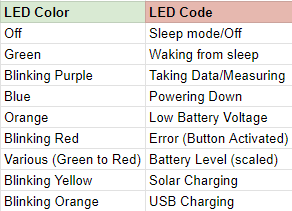 Measure hyperspectral range from 350 nm to 1000 nm at minimum.
Design spectrometer electronics to seamlessly integrate with a custom-tailored Printed Circuit Board(PCB).
Must have a low-power mode that enables it to operate on battery power for at least five days.
Must be able to charge while running and have a self-sustaining power source. 
Must have a user interface to capture and save data in a CSV file format. 
Implemented Stretch Goals 
Auto-tune integration function.
Supplemental power via Solar Panel
Figure 2: Electrical schematics showing the three submodules of the spectrometer
Microcontroller running MicroPython and dual-core ARM processor selected to maximize the efficiency, control, and power consumption of the spectrometer electronics unit.
Power module will supply power intelligently by selecting other active voltage sources when available, to conserve and charge the lithium polymer battery.
Onboard expandable flash memory will store data points including:
NIR wavelengths
Temperature / Humidity
Barometric pressure / Altitude
Angle of inclination
The control and power modules will be housed in a separate chamber to isolate the optical assembly from temperature induced aberrations and noise.
A toggleable Auto Integration-Time module will change electronic shutter and readout time of the Toshiba Linear Array to adapt optimal exposure to current light conditions. This module will use no power while deactivated.
A tunable conditioning circuit to optimize and limit the analog output signal from the Toshiba TCD1304DG.
Table 1: Pin Labels represent pins used on the PyBoard as seen in the schematic, with each of their functions listed. Any pins not included have No Connection (N.C.).
Table 3: LED light patterns are included in hopes of making it more user friendly, giving color codes for certain states of the spectrometer.
Concept
Future Work
References
Test electrical hardware and software.
Fabricate the final design for the PCB.
Assemble the PCB.
Integrate the optics and electronics to work in harmony.
Calibration and characterization of spectrometer response and accuracy in the usable temperature range of an outdoor environment.
Flight mode for areal stereoscopy while deployed on a drone.
In situ testing of unit.
Test for maximum runtime without "plugged in" charging.
Design and develop the user interface. 
A second linear array to include a hyperspectral response from 1000 nm to 2500 nm (Stretch Goal).
Toggleable Wi-Fi connectivity (Stretch Goal).
Final dimensions of the three thermally isolated PCBs are being refined in tandem with the ME team we are working with. 

The design is centered around the optical assembly, which will focus gradated and columnated light onto the Linear Array. (Toshiba TCD1304DG). 

A hyperspectral response curve provided Linear Array for wavelengths in the Near Infrared (NIR) range, but will include design space for a second chip in future developments to for added range in hyperspectral responsivity.
[1]  J. R. Vanderveen, B. Martin, and K. J. Ooms, “Developing Tools for Undergraduate Spectroscopy: An Inexpensive Visible Light Spectrometer,” Journal of chemical education, vol. 90, no. 7, pp. 894–899, 2013, doi: 10.1021/ed300396x.
[2]  N. Savage, “Spectrometers,” Nature photonics, vol. 3, no. 10, pp. 601–602, 2009, doi: 10.1038/nphoton.2009.185.
[3]  M. Faraji-Dana, E. Arbabi, A. Arbabi, S. M. Kamali, H. Kwon, and A. Faraon, “Compact folded metasurface spectrometer,” Nature communications, vol. 9, no. 1, pp. 4196–8, 2018, doi: 10.1038/s41467-018-06495-5.
[4] S. Meerdink et al., “Plant species’ spectral emissivity and temperature using the hyperspectral thermal emission spectrometer (HyTES) sensor,” Remote sensing of environment, vol. 224, pp. 421–435, 2019, doi: 10.1016/j.rse.2019.02.009.
[5] F. Thomas, R. Petzold, C. Becker, and U. Werban, “Application of Low-Cost MEMS Spectrometers for Forest Topsoil Properties Prediction,” Sensors (Basel, Switzerland), vol. 21, no. 11, p. 3927–, 2021, doi: 10.3390/s21113927.
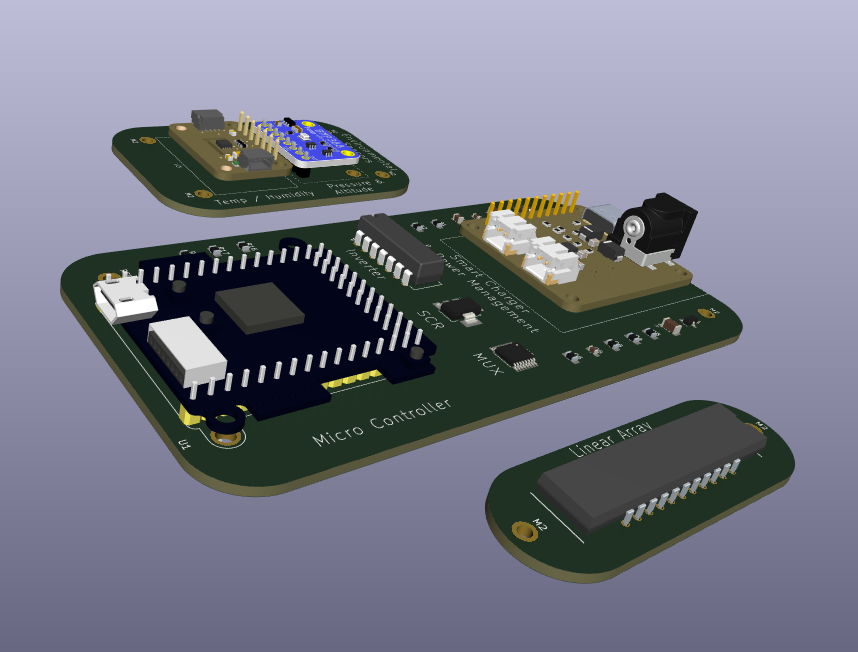 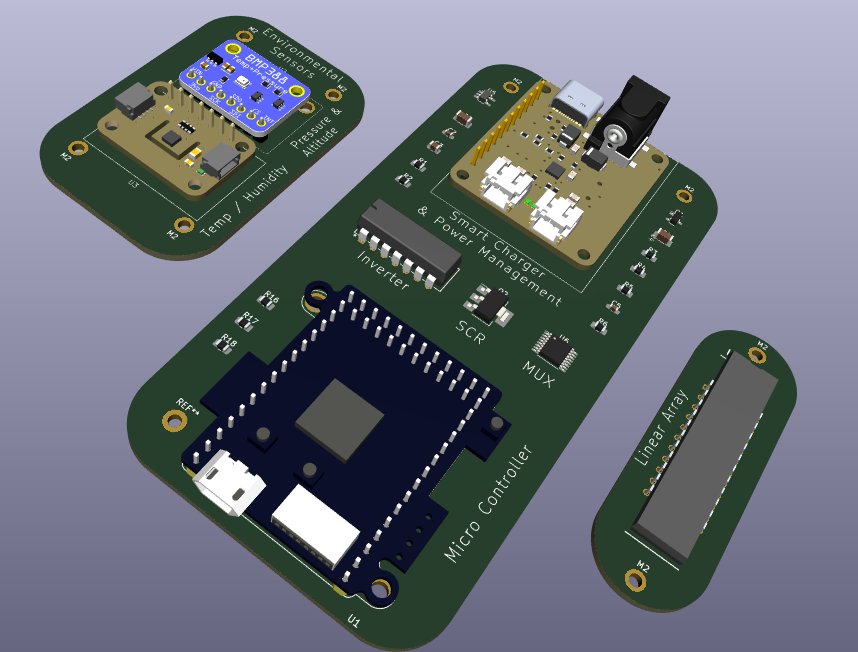 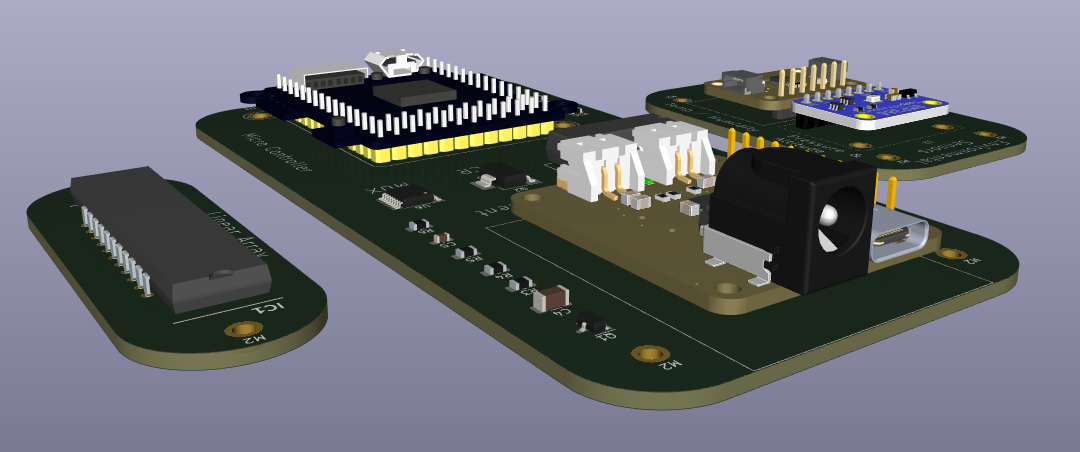 Acknowledgements
Figure 1: Spectrometer Electronics:
Linear Array, Environmental Sensors, & Control / Power PCBs
Dr. Alexander Shenkin, Assistant Research Professor.
Dr. Carlo da Cunha, Assistant Professor.
Christopher Edwards and the Space Grant Consortium.
John Hardy, GTA Mentor.
Engineering Department.